Náklady, kalkulace a cenyXNKC
15. 02. 2023
Olomouc
Autor: Ing. Jaroslav Škrabal
Kontakt
Ústav: UIZ (Ústav inovací ve zdravotnictví)
Kontakt:
e-mail: jaroslav.skrabal@mvso.cz
přes poštu v rámci: IS MVSO.
Konzultační hodiny dle domluvy.
Veškeré informace budou poslány přes hromadnou korespondenci IS MVSO.
2/13
Informace
Přednášející:
Ing. Jaroslav Škrabal
Cvičící:
Ing. Jaroslav Škrabal
Přednášky:
Středa od 8:00 – 8:45 – B2.330
Semináře:
Středa od 8:50 – 9:35 – B2.330
3/13
Podmínky
Metody hodnocení:
Zápočet:
Seminární práce;
Vybrat si libovolnou firmu/společnost popř. vymyslet svojí potencionální firmu/společnost;
Jste podnikatelem svojí firmy, která se zaměřuje určitým druhem činností (je na studentce/studentovi) jaký druh činnost si vybere a zpracuje během semestru dílčí úkoly, které pak vloží do seminární práce s komentářem.
Zápočtový test;
Celkem 10 otázek typu: a,b,c a jedna odpověď bude správně;
Test od týdně 15. května v systému IS MVŠO.
4/13
Témata přednášek
1. Vymezení a pojetí nákladů finanční, manažerské a hodnotové.
2. Klasifikace nákladů podle druhu, účelu a vztahu ke změně objemu výkonů
3. Vybrané metody stanovení nákladových funkcí
4. Využití analýzy bodu zvratu při řízení nákladů
5. Význam a využití kalkulací v podniku
6. Druhy kalkulací a jejich funkce
7. Vymezení a využití kalkulačního vzorce a kalkulačních technik
8. Tvorba kalkulací ve výrobním podniku a podniku služeb
9. Ceny a jejich legislativní úprava
10. Cenová strategie a cenová politika podniku
11. Metody stanovení cen
12. Přístupy k tvorbě ceny u nového výrobku
5/13
Seminární práce
6/13
Seminární práce
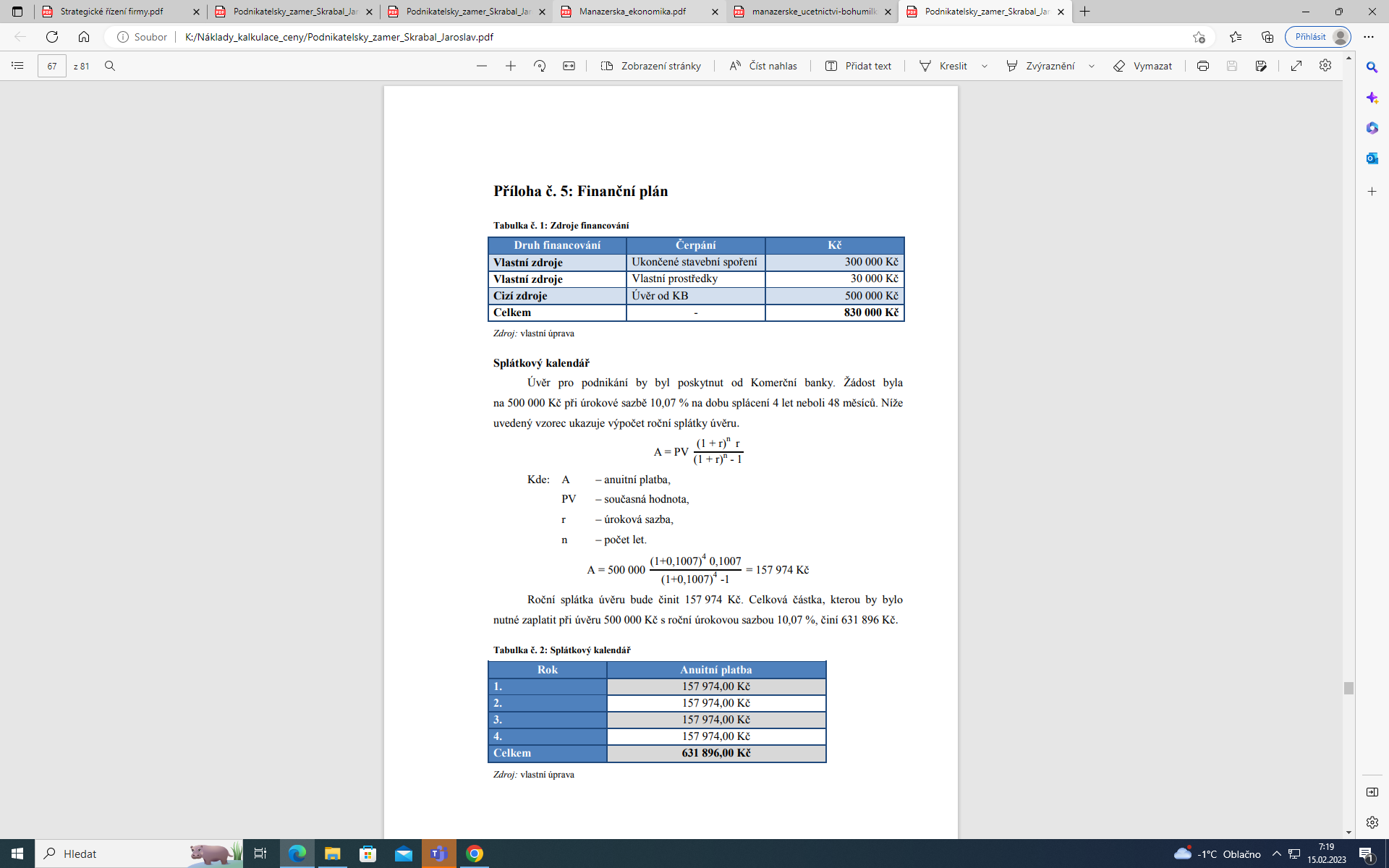 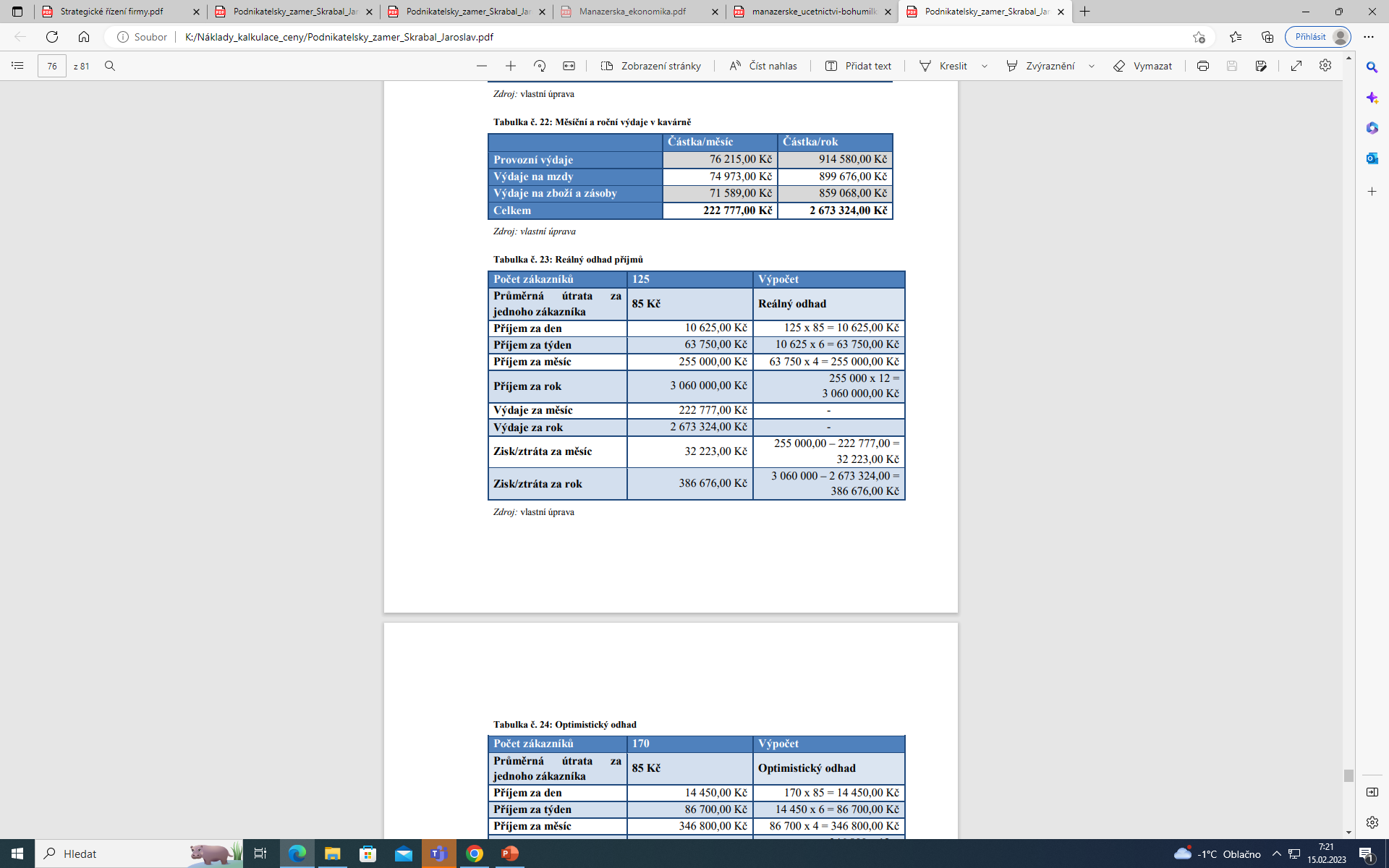 8/13
Seminární práce
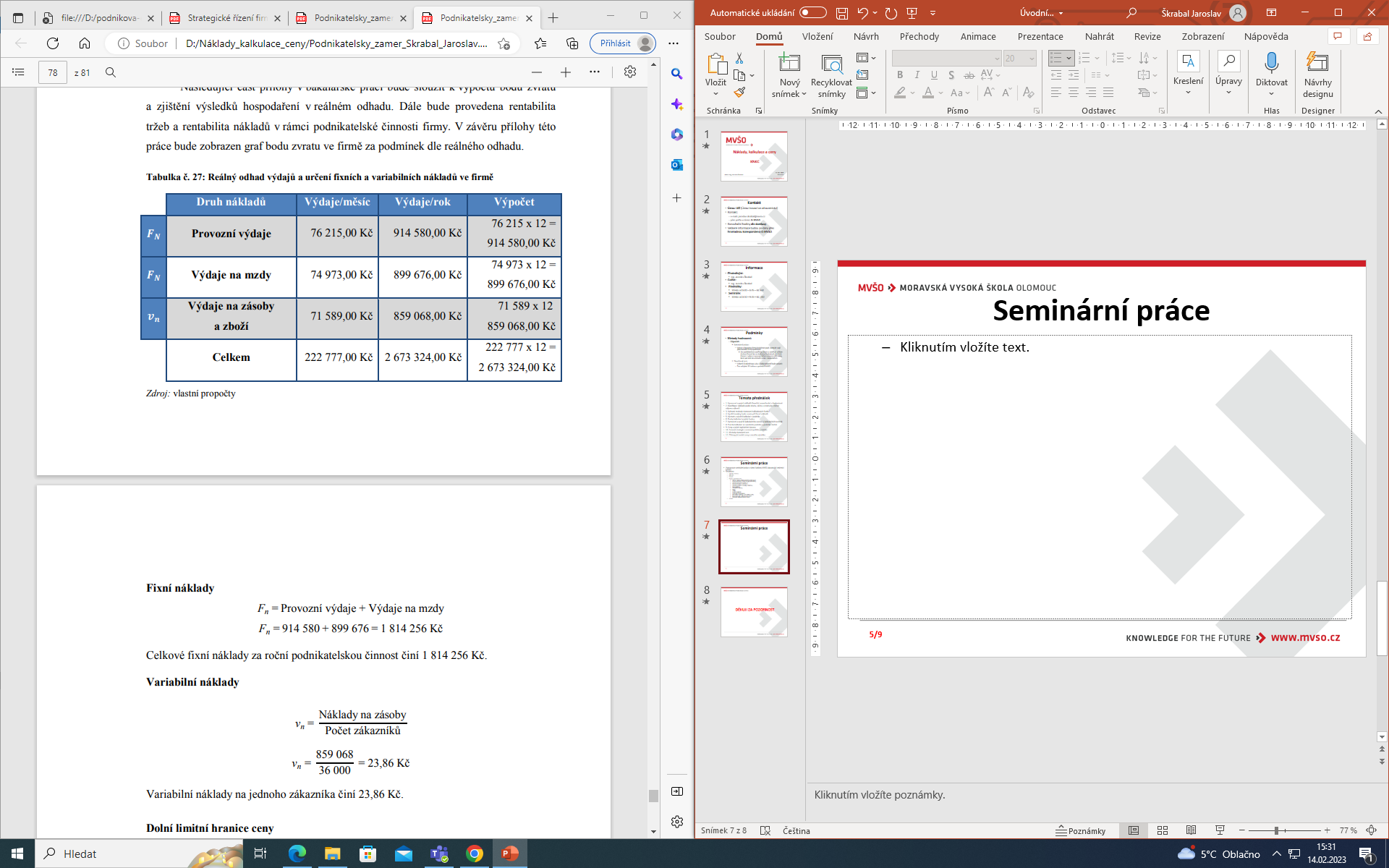 8/13
Seminární práce
Reálný odhad příjmů:
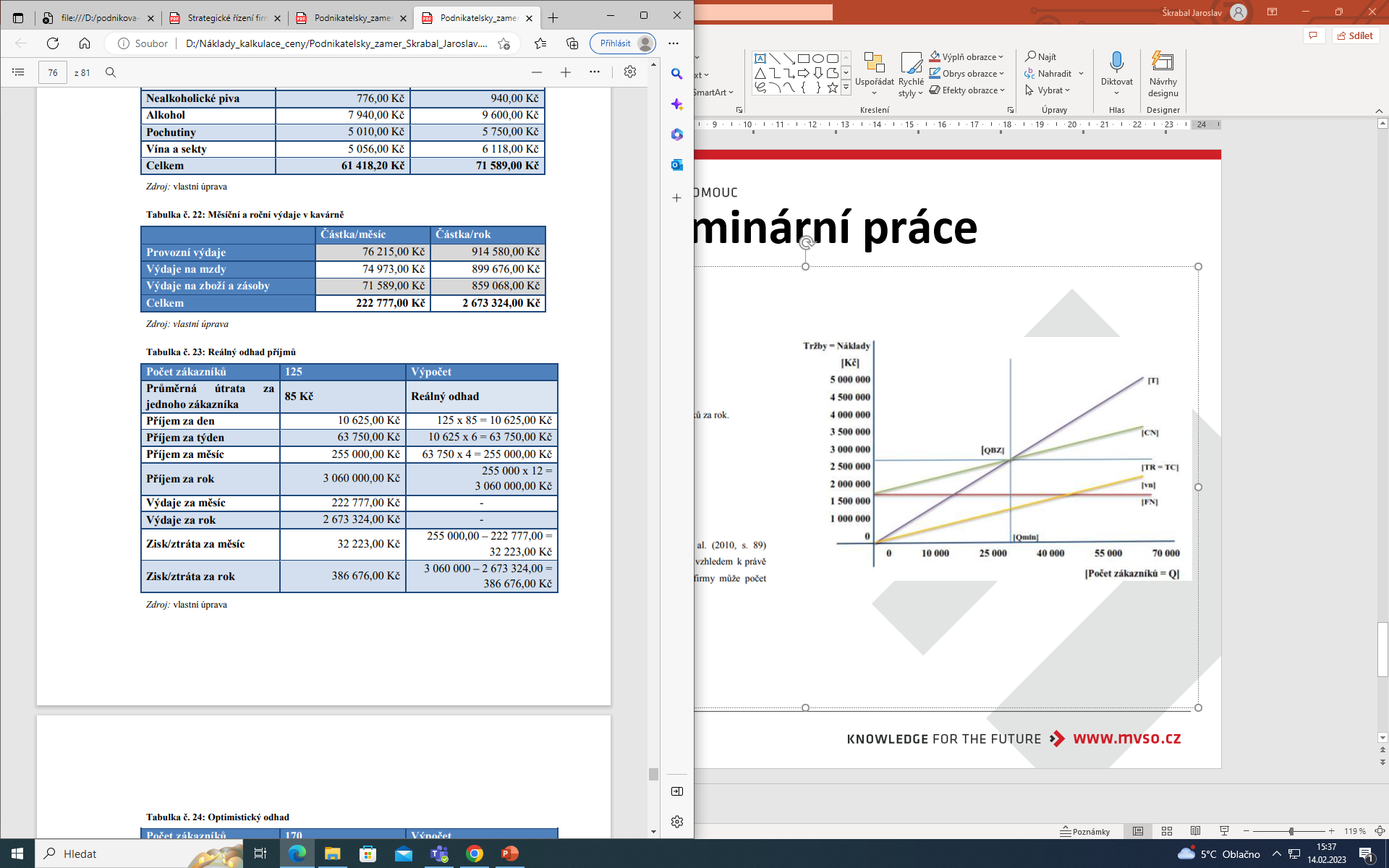 7/13
Seminární práce
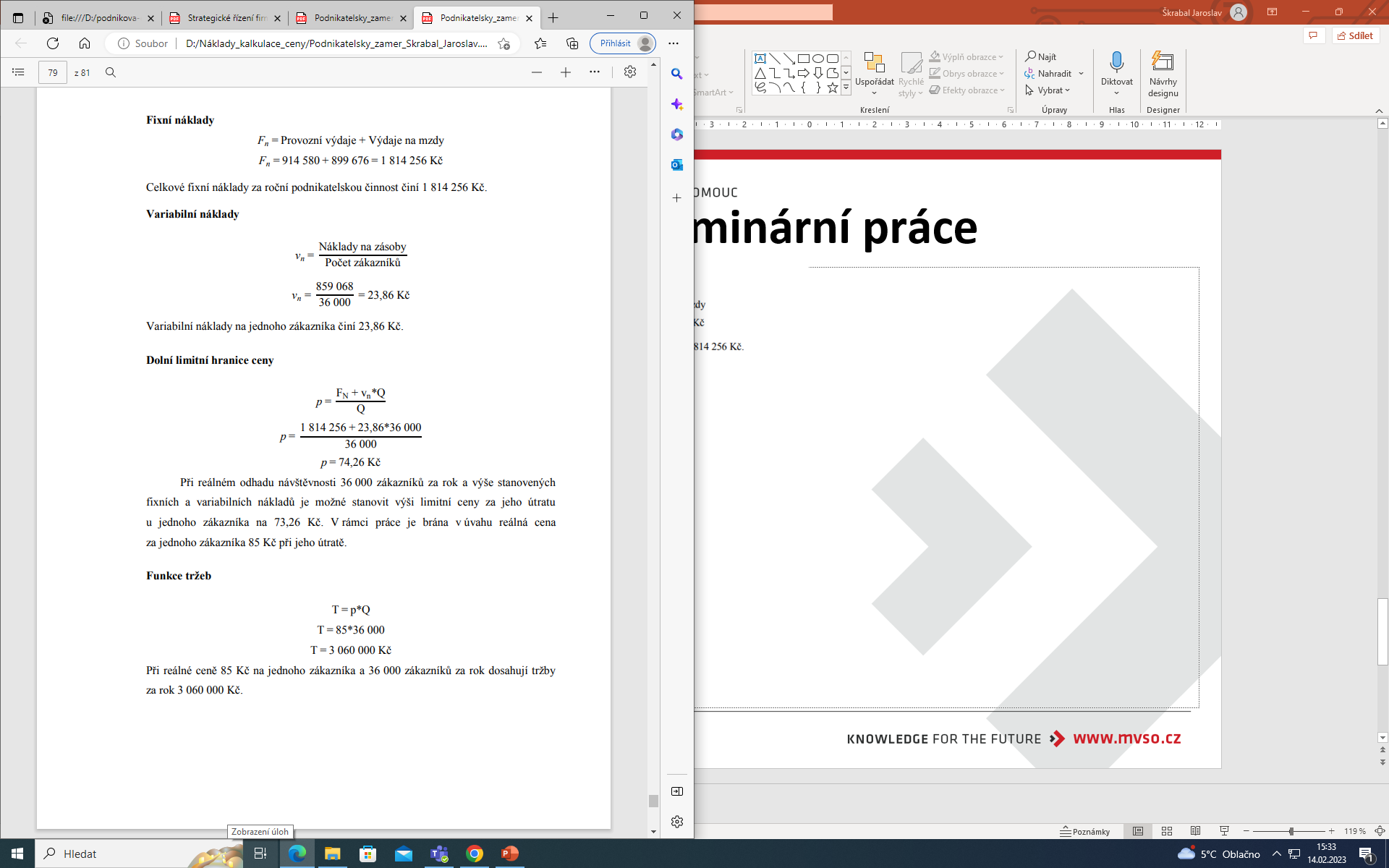 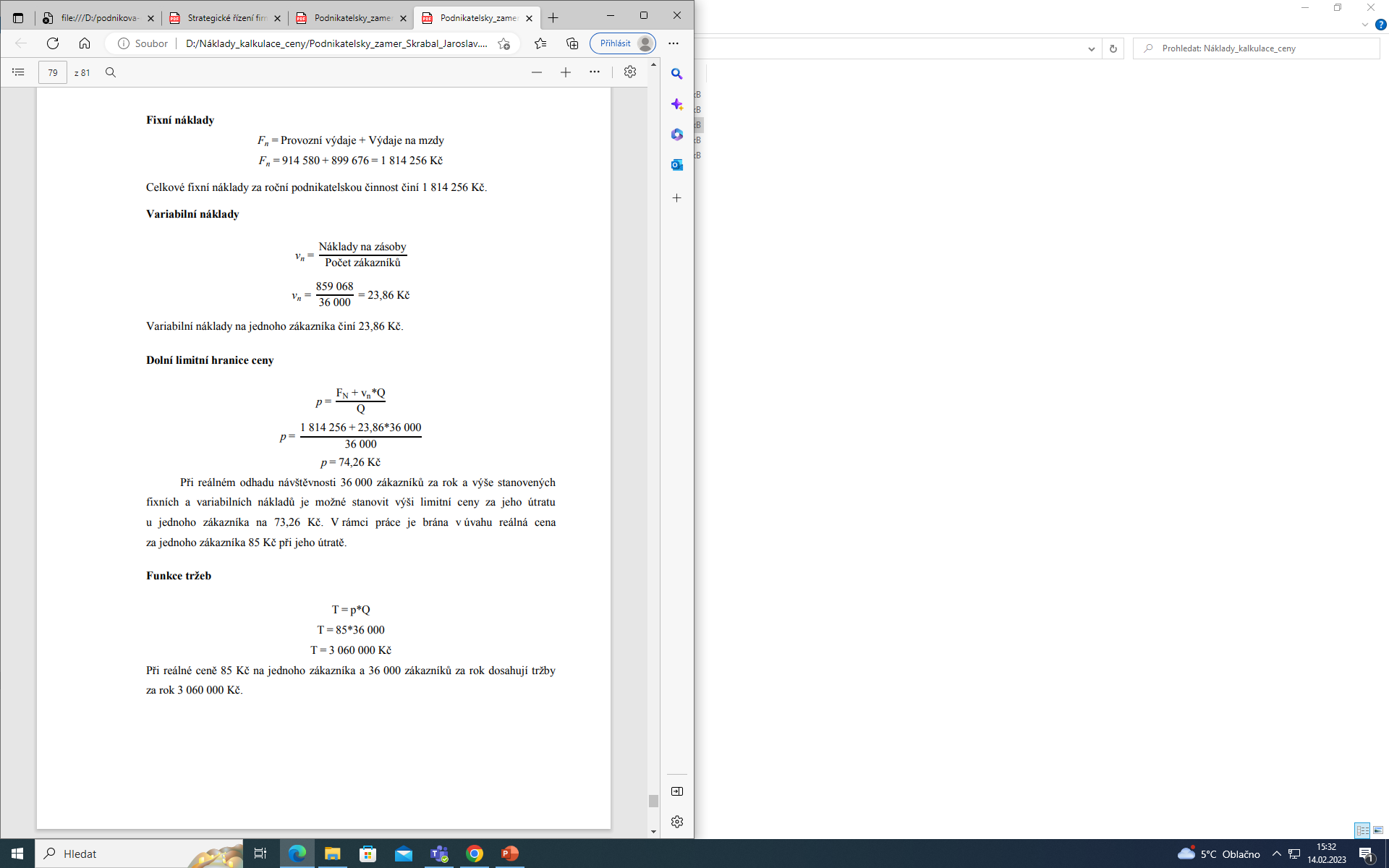 9/13
Seminární práce
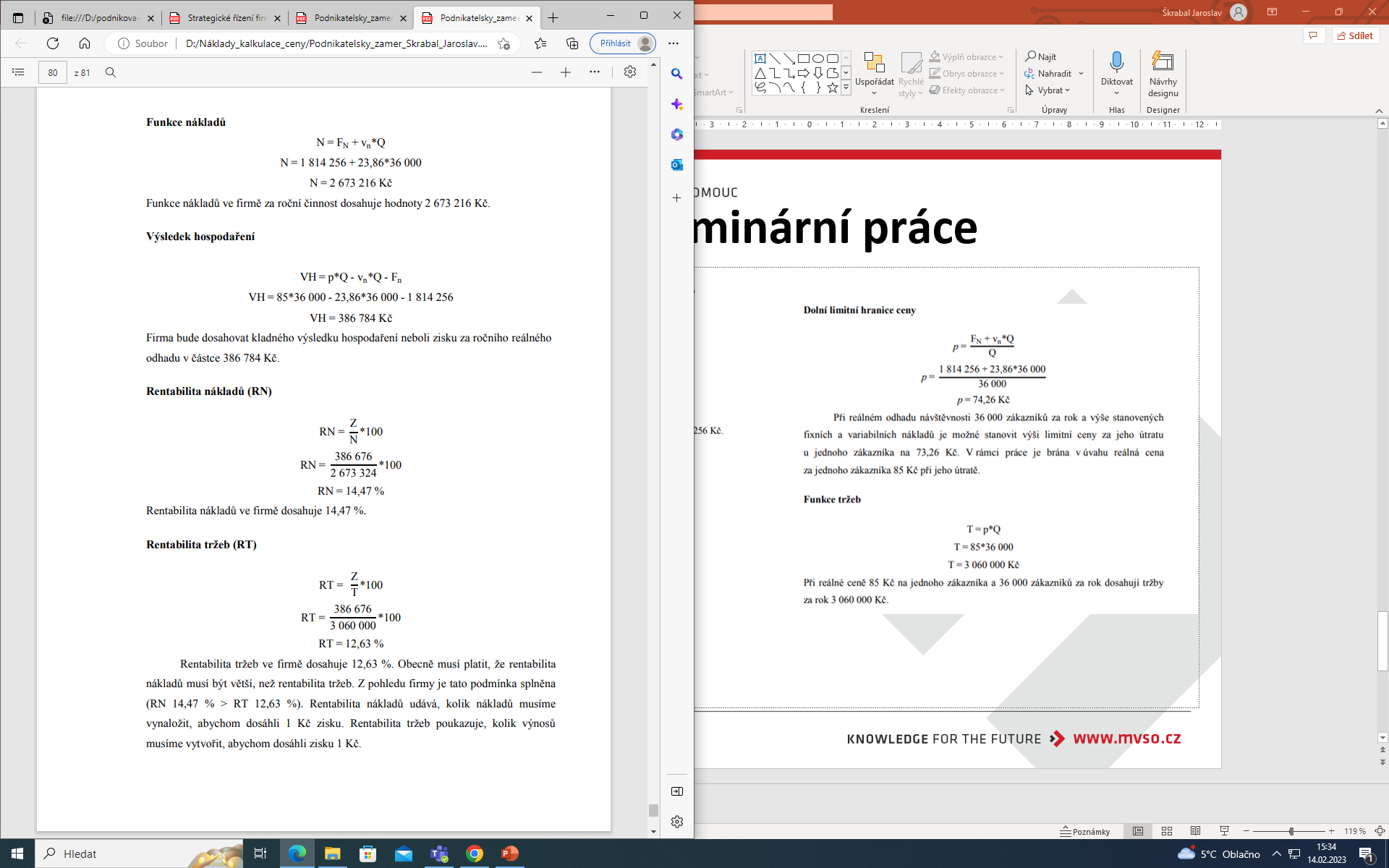 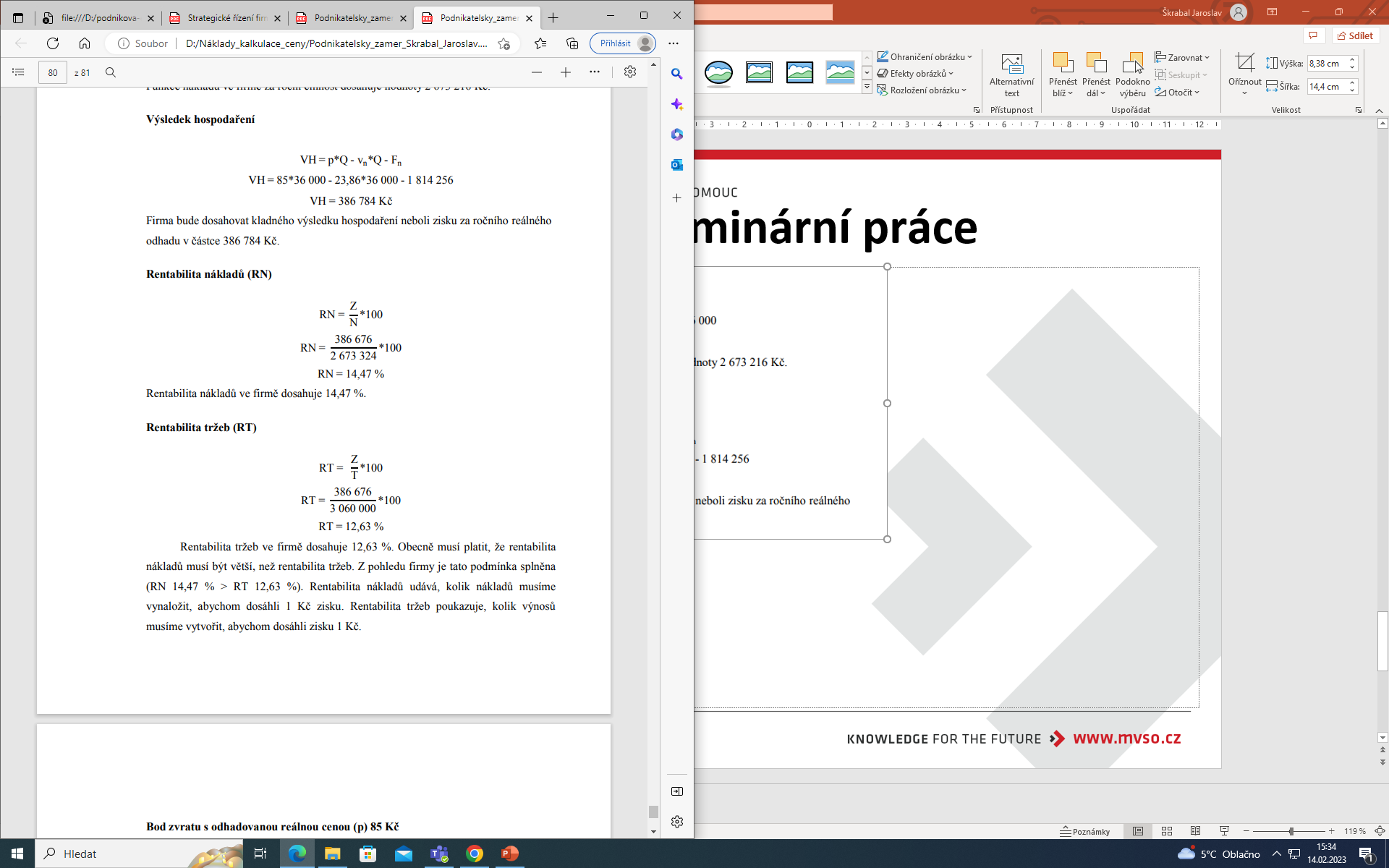 10/13
Seminární práce
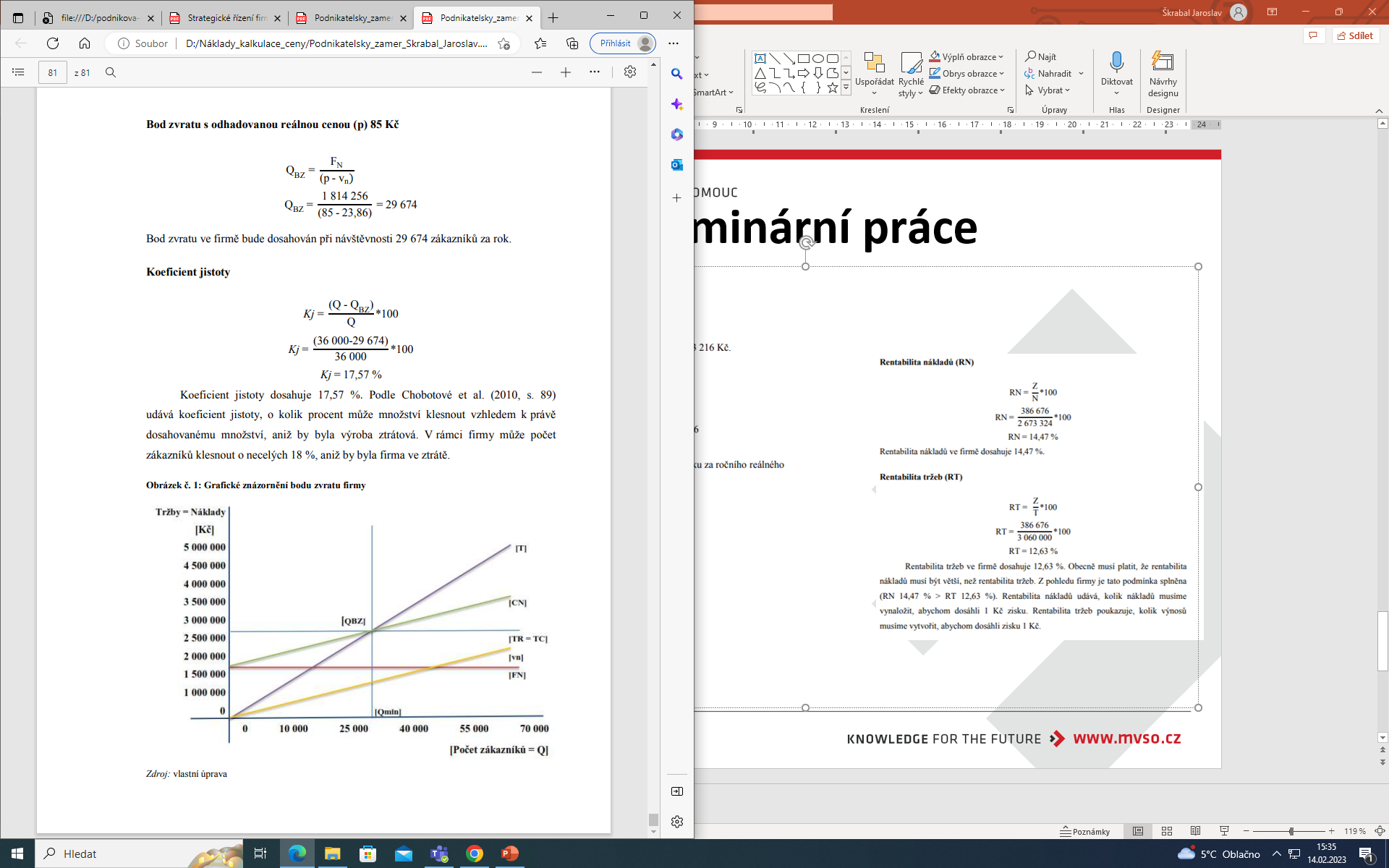 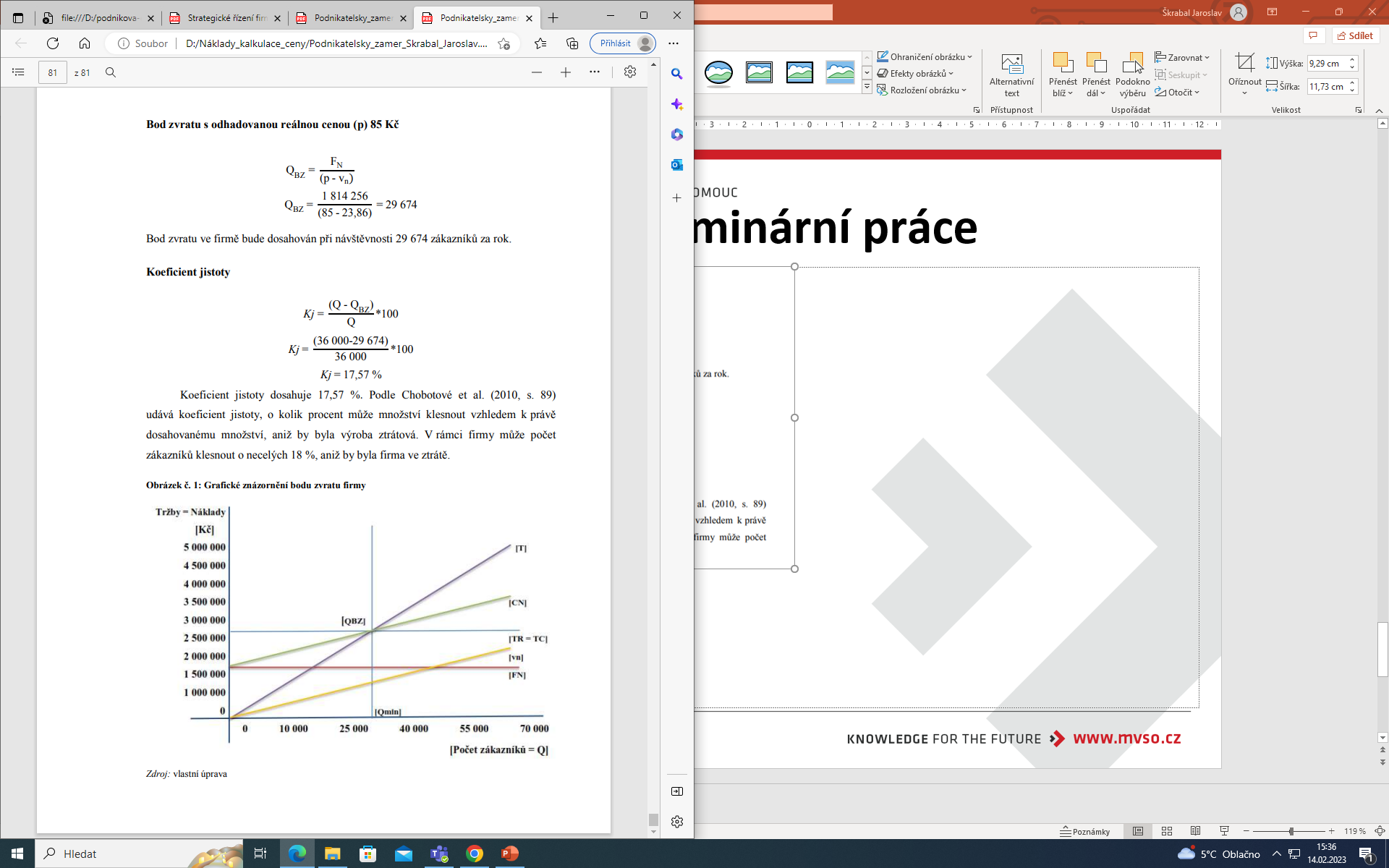 11/13
DĚKUJI ZA POZORNOST